كتاب الطالب صـ115
مراجعة الفصل الرابع
أكمل كلا من الُجِمل التالية بالمفردة  المناسبة :
الإخراج
الجهاز الهيكلي
التنفس
الجهاز العضلي
جهاز الغدد الصم
الثابتة درجة الحرارة
الجهاز العضلي
1- يتحرك الجسم بفعل قوة ينتجها ............................... .
2- الهرمونات مواد كيميائية يفرزها ................................... 
3- يساعد الجلد والعرق علي المحافظة علي درجات حرارة أجسام   الحيوانات .....................................  . 
4- .................. عملية يتخلص فيها الجسم من الفضلات التي يكونها. 
5-  ............................. يتكون من العظام والأوتار والأربطة   
6-...................... عملية تمكن الجسم من التزود بالأكسجين والتخلص من ثاني أكسيد الكربون.
جهاز الغدد الصماء
الثابتة درجة الحرارة
الإخراج
الجهاز الهيكلي
التنفس
كتاب الطالب صـ115
مراجعة الفصل الرابع
7- المشكلة والحل . كيف يتم تنقية الدم من ثاني أكسيد الكربون وتزويده   بالأكسجين  في جسم الإنسان؟
الإجابة  :
عندما يصل الدم الغير مؤكسج إلى الرئتين يتم تبادل الغازات في الحويصلات الهوائية حيث ينتقل الأكسجين من تجويف الحويصلة الهوائية إلى الدم وفي نفس الوقت ينتقل ثاني أكسيد الكربون إلى تجويف الحويصلة الهوائية ثم إلى خارج الجسم مع هواء الزفير
8- الخص .  التكامل في عمل الجهاز الهيكلي والجهاز العضلي في حركة الجسم
الإجابة  :
عندما تنقبض العضلة تسحب العظم المرتبط معها وفي الوقت نفسه تنبسط عضلة أخرى مما يسمح للعظم بالحركة
الرئيسية
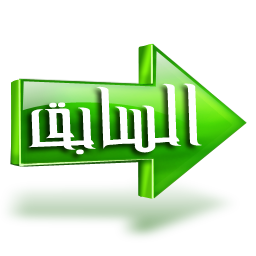 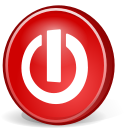 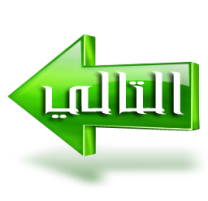 كتاب الطالب صـ115
مراجعة الفصل الرابع
س 9: أقارن . ما الفرق بين الجهاز الهضمي في الفقاريات والجهاز الهضمي في دودة الارض ؟
الإجابة  :
دودة الأرض لها جهاز هضمي عبارة عن أنبوب داخل أنبوب يمر الغذاء خلاله ويهضم ويمتص بواسطة الدم .
الفقاريات لها جهاز هضمي أكثر تعقيداً وتخصصاً وبه تراكيب متنوعة للتعامل مع الأنواع المختلفة من الغذاء .
س 10 – التفكير الناقد .  هل تستطيع السحالي العيش في المناطق القطبية الباردة ؟ لماذا ؟
الإجابة  :
لا تستطيع . لأنها من الحيوانات المتغيرة درجة الحرارة وبالتالي لا يمكنها القيام ببعض الأنشطة الحيوية في البيئة الباردة .
الرئيسية
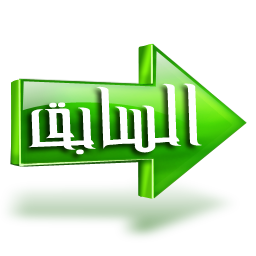 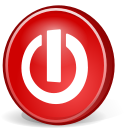 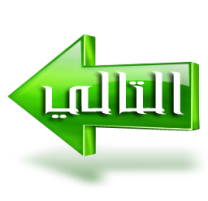 كتاب الطالب صـ115
مراجعة الفصل الرابع
س 11: الكتابة الوصفية . اصف نوعي أجهزة الدوران في اجسام المخلوقات الحية  .
الإجابة  :
جهاز الدوران المفتوح : يدفع القلب الدم مباشرة إلى أنسجة الجسم ليتم تبادل المواد مباشرة مع الخلايا 
 جهاز الدوران المغلق : يتم دفع الدم خلال شبكة من الأوعية الدموية لا يمكنه أن يغادرها ويتم تبادل المواد مع الأنسجة عن طريق جدران الأوعية الدموية
كتاب الطالب صـ115
مراجعة الفصل الرابع
س 12: صواب أم خطأ . تتبادل البرمائيات الغازات مع البيئة المحيطة عن طريق رئاتها فقط , هل العبارة صحيحة أم خاطئة ؟ فسر إجابتي.
العبارة خاطئة ؛ حيث تتبادل صغار البرمائيات الغازات بوساطة الخياشيم والجلد ، و معظم البرمائيات عند بلوغها تستخدم الرئات و تستمر في استخدام جلدها لتبادل الغازات.
كتاب الطالب صـ115
مراجعة الفصل الرابع
13. اختار الإجابة الصحيحة
ما الجهاز الذي يمثله الشكل التالي
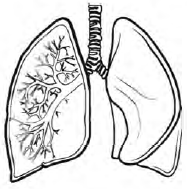 ب) التنفس
أ ) الدوران
ج ) الهضم
د ) العصبي
كتاب الطالب صـ115
مراجعة الفصل الرابع
س 12 – ألفكرة العامة . ما أجهزة الجسم التي تساعد الحيوانات علي البقاء علي قيد الحياة ؟
الإجابة  :
الجهاز الهضمي – الجهاز الدوري – الجهاز التنفسي – الجهاز العصبي – الجهاز الحركي – الجهاز الهيكلي